Structured Banking Product: Option and Deposit
Business Model and Valuation
Marija GalićStjepan Pavlek
Koios Consulting Ltd.
Introduction
Koios Consulting Ltd.
Privately held consultancy firm from Zagreb
Started in 2008, 8 owners, 8 employees.
Marija Galić
Mathematics engineer, statistics
Stjepan Pavlek
Computer Science engineer
References
Business Intelligence systems, Privredna banka Zagreb
Application for modelling and evaluation of financial products, options, interest rate swaps, ...
6.5.2011.
Croatian Quants Day, 2011
2
Contents
Definition of banking products used throughout the presentation
Example of a structured product for which the evaluation is analysed
Deriving valuation formula based on Black-Scholes model for an exotic option 
Using Monte Carlo simulation for option valuation
Comparison of approaches and conclusion
6.5.2011.
Croatian Quants Day, 2011
3
Banking Products
Deposit
Term deposit bearing 4% interest
Low profit, no risk (perceived) 
Option
Characteristics: Underlying – THT stock; strike – stock market price on contract date
Perspective on retail market – risk profile
Attractiveness: Leverage, potential of a high profit
Combine risk profile of a deposit with profit characteristics of an option?
6.5.2011.
Croatian Quants Day, 2011
4
Structured Banking Product
Sales pitch
Invest 10.000; after two years guaranteed return of 10.000, 6% more if certain stock above certain value
Structure
From the invested 10.000 take certain amount, say 500, and buy the option
9.500 letftover treat as a term deposit that will return 10.000 in two years (this implies interest rate of 2,6%)
In two years, deposit returns 10.000, in case market conditions are met, option returns 600, otherwise 0.
Cost for bank; gain perceived by the customer?
6.5.2011.
Croatian Quants Day, 2011
5
Structured Product Example
Structured product
In two years, returns invested principal (deposit part)
At the end of each of two years returns 6% interest, if at that moment European stock index value is above value on contract inception date
Option part
Two options: one with term 1Y, second 2Y
Strike value equals underlying value on contract inception date
Return: binary, either 6% of nominal, or 0. This makes it an exotic option, in a classic option return would be: price of underlying at maturity date minus strike, if greater than 0.
6.5.2011.
Croatian Quants Day, 2011
6
Black-Scholes Model
Assumptions:
The underlying price follows a geometic Brownian motion with constant drift and volatility


It is possible to borrow and lend cash at a known constant risk-free interest rate r
Return:
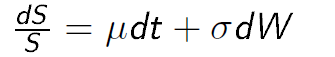 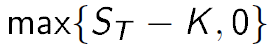 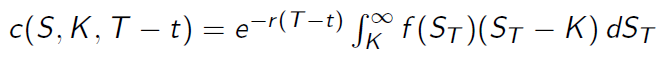 6.5.2011.
Croatian Quants Day, 2011
7
Black-Scholes Model
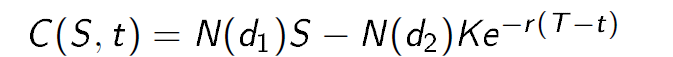 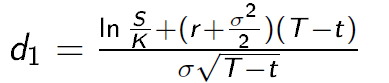 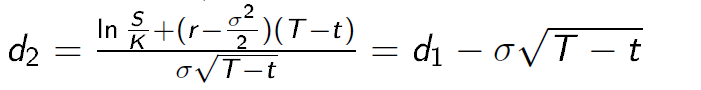 C = option price
S = underlying spot price
K = strike 
σ =  volatility
r = risk free rate
T-t = duration
6.5.2011.
Croatian Quants Day, 2011
8
Structured Product Option
Return:

Black-Scholes formula is not directly usable for this type of an exotic option
Formula:
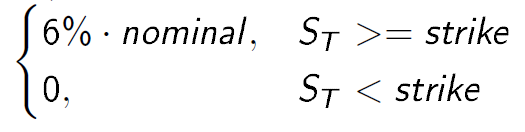 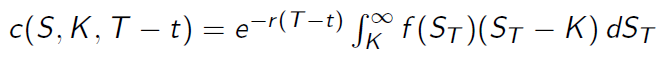 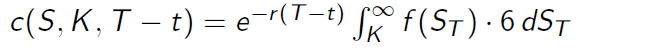 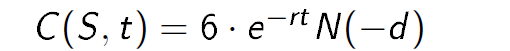 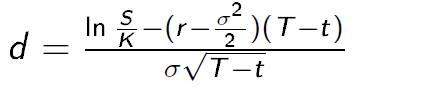 6.5.2011.
Croatian Quants Day, 2011
9
Monte Carlo Evaluation Model
Simulates the movement of the asset price
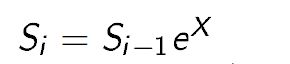 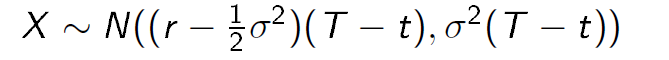 Features
Takes minutes, in some cases hours, to run
Extra hours for the greeks
Will work even if you don’t solve the integral
6.5.2011.
Croatian Quants Day, 2011
10